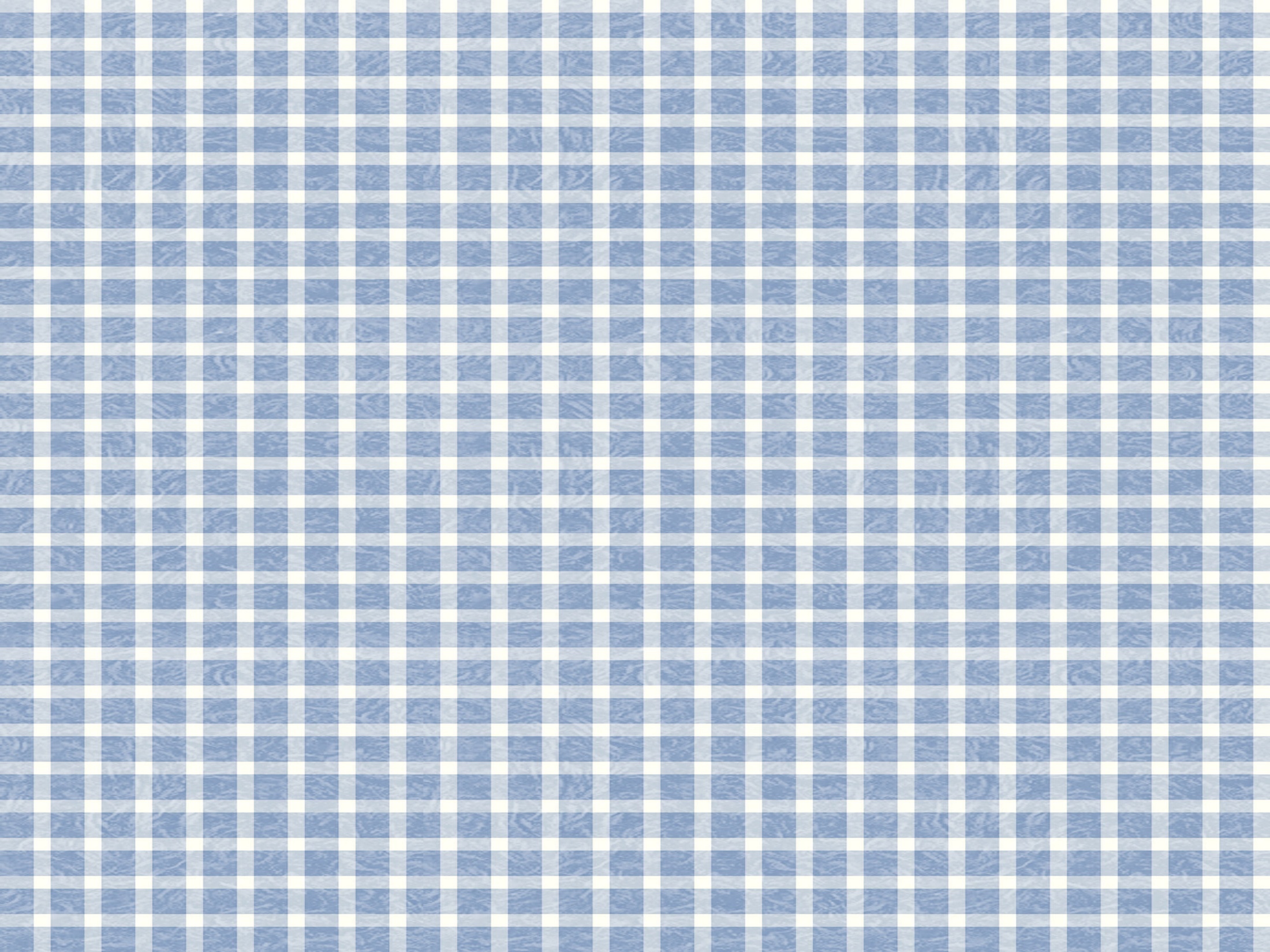 ESTUDO  METÓDICO
  O  EVANGELHO  SEGUNDO  O  ESPIRITISMO
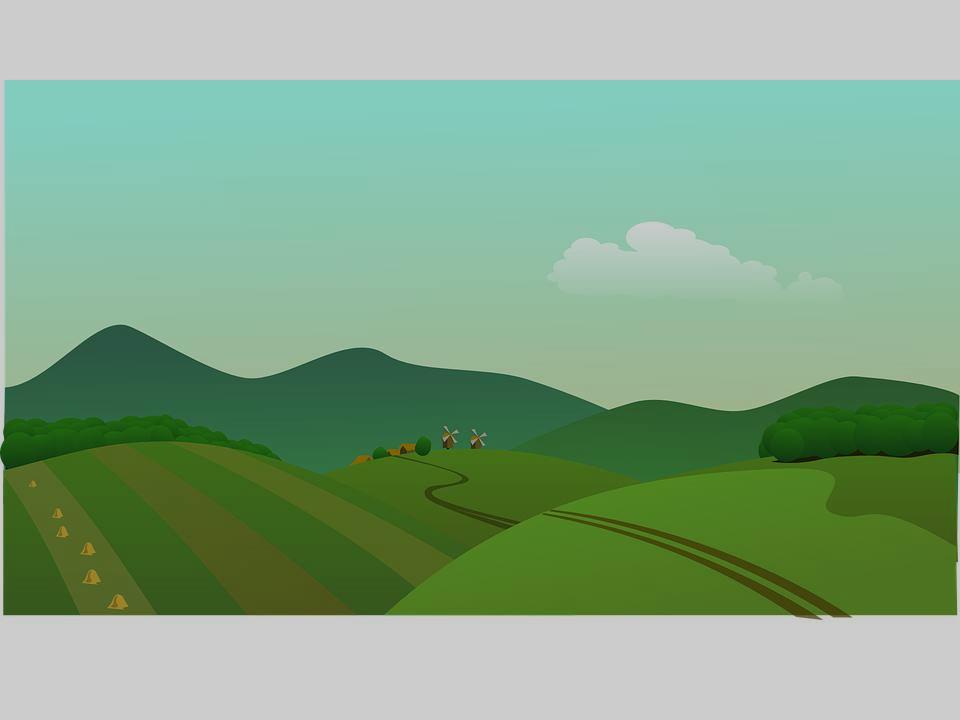 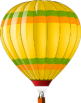 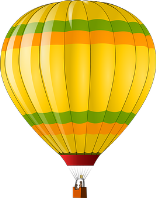 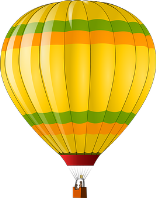 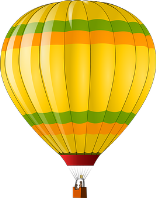 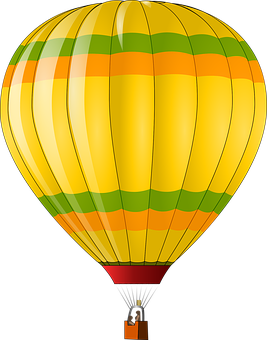 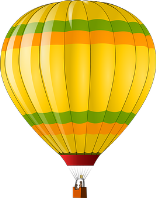 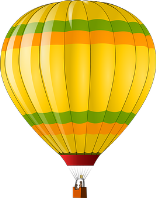 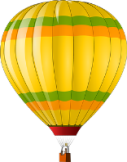 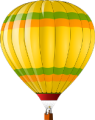 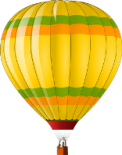 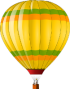 CAPÍTULO  1
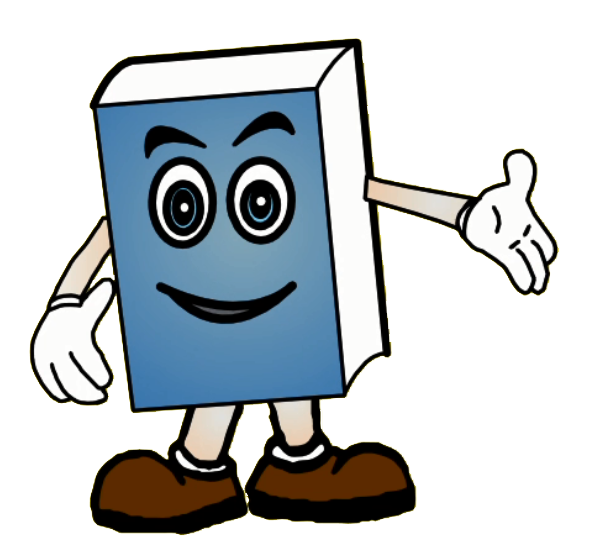 AS  TRÊS  REVELAÇÕES:
MOISÉS,  CRISTO,  ESPIRITISMO
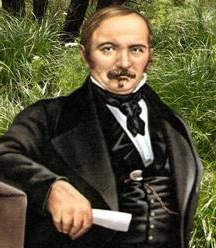 3ª  -  O  ESPIRITISMO
EU  NÃO  VIM  DESTRUIR  A  LEI
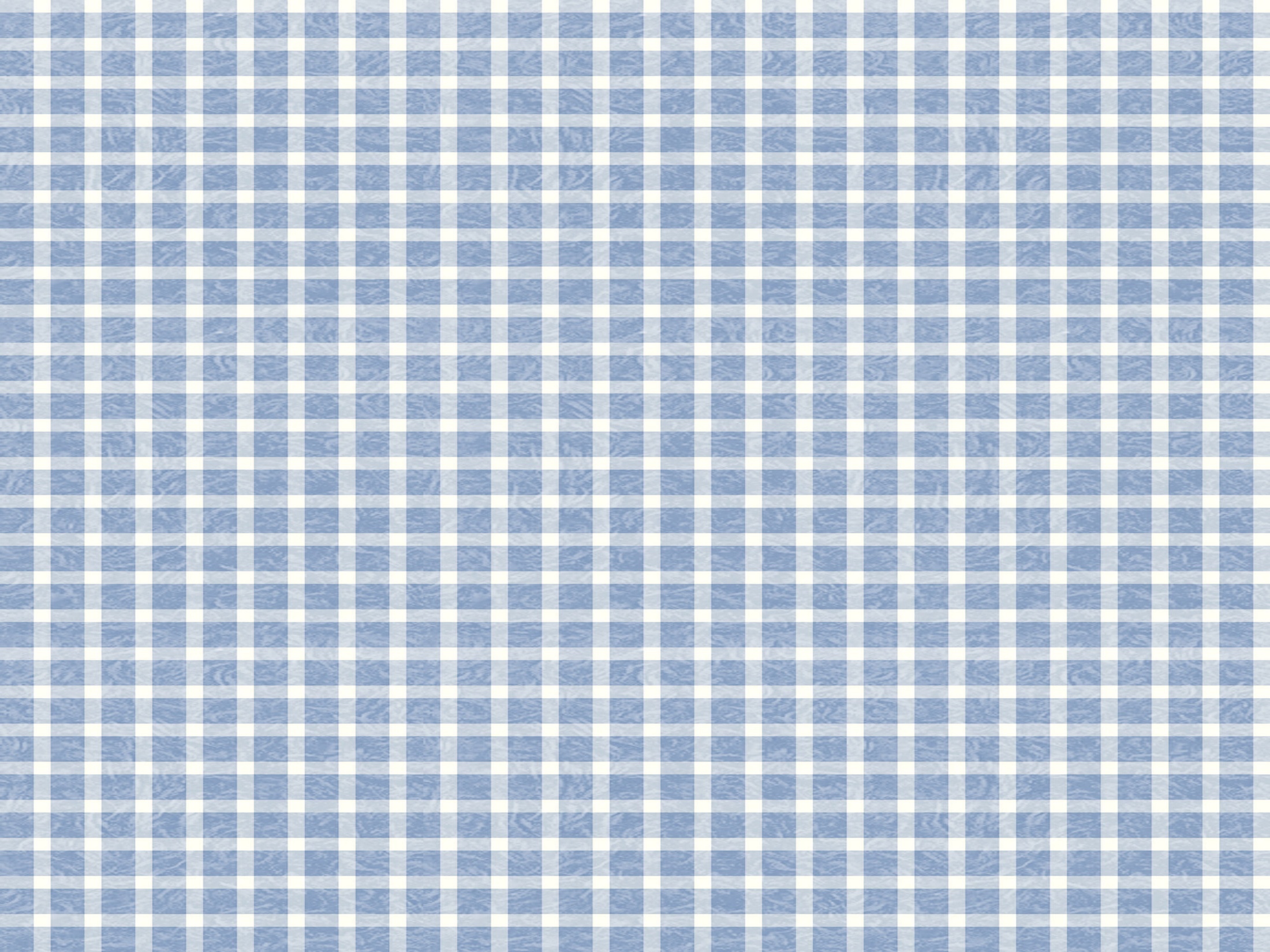 O  QUE  É  O  ESPIRITISMO?
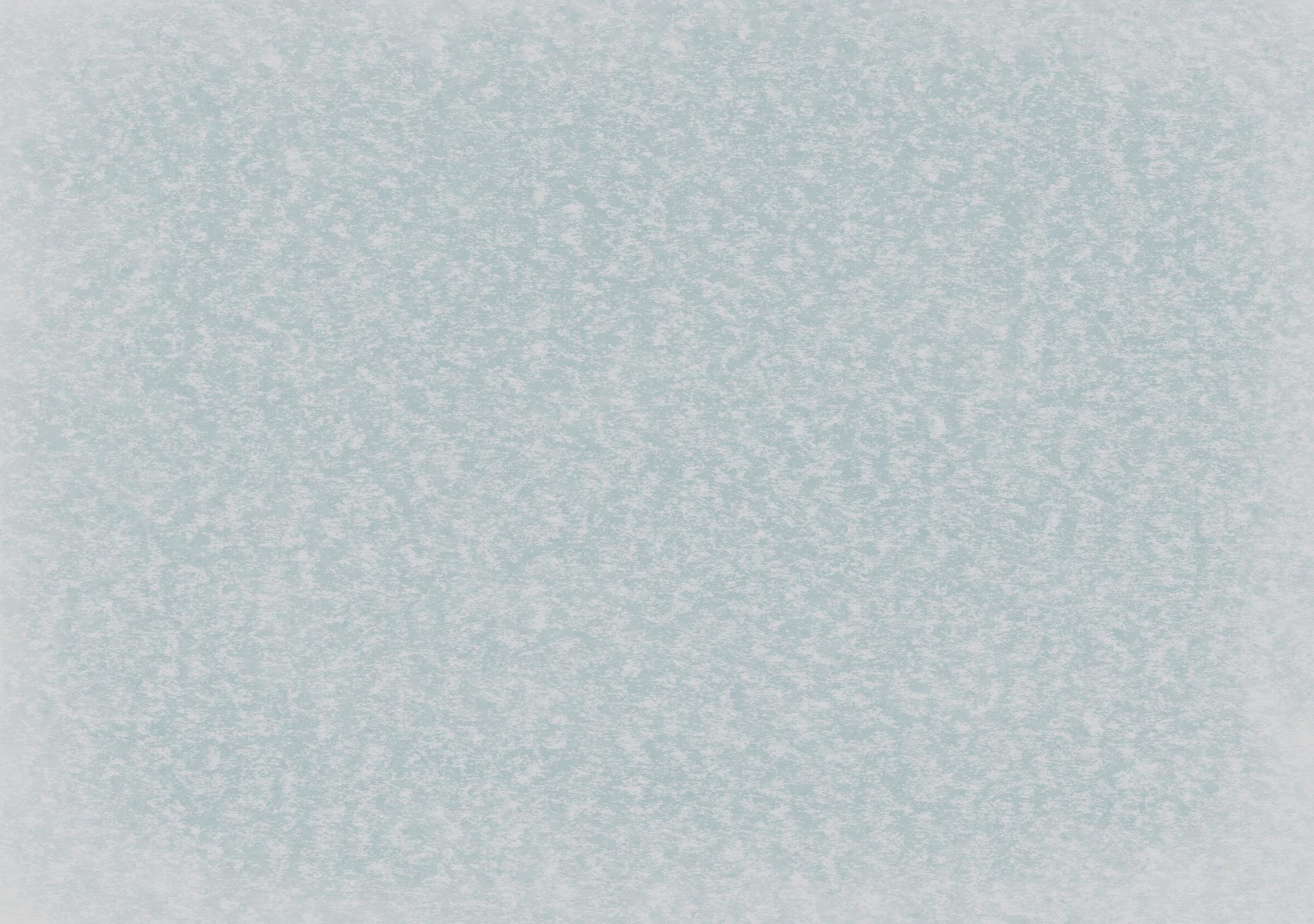 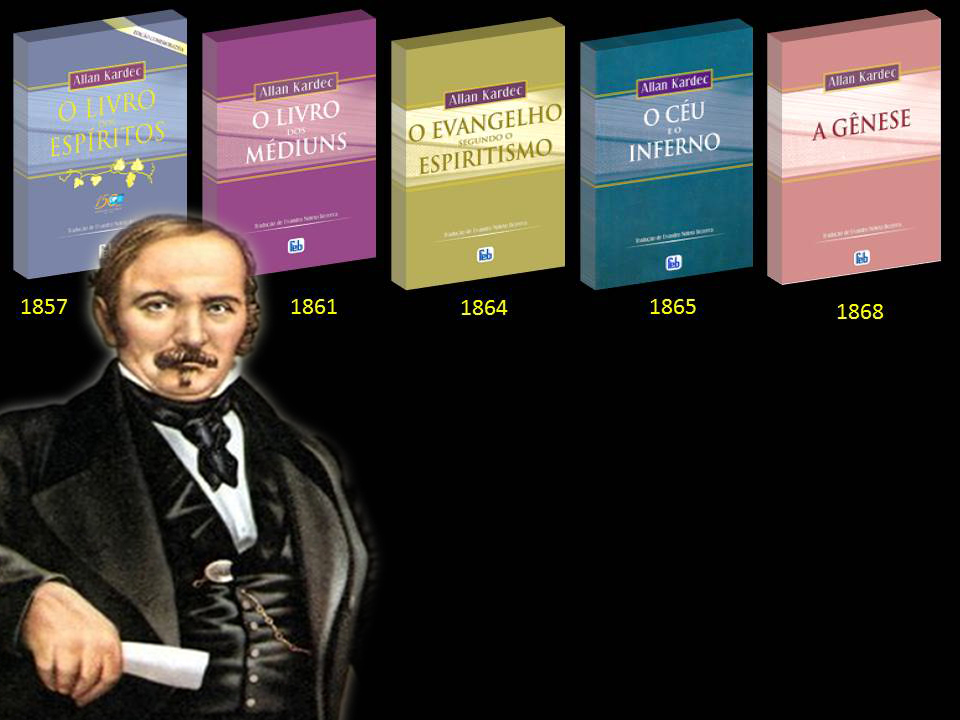 É  A  CIÊNCIA  NOVA  QUE  VEM  REVELAR,  POR
MEIO  DE  PROVAS  IRRECUSÁVEIS,  A  EXISTÊNCIA
E  A  NATUREZA  DO  MUNDO  ESPIRITUAL  E  AS  SUAS  RELAÇÕES  COM  O  MUNDO  CORPÓREO.
É  O  CONJUNTO  DE  PRINCÍPIOS
E  LEIS  CONTIDOS  NAS  OBRAS  BÁSICAS  CODIFICADAS  POR  ALLAN  KARDEC.
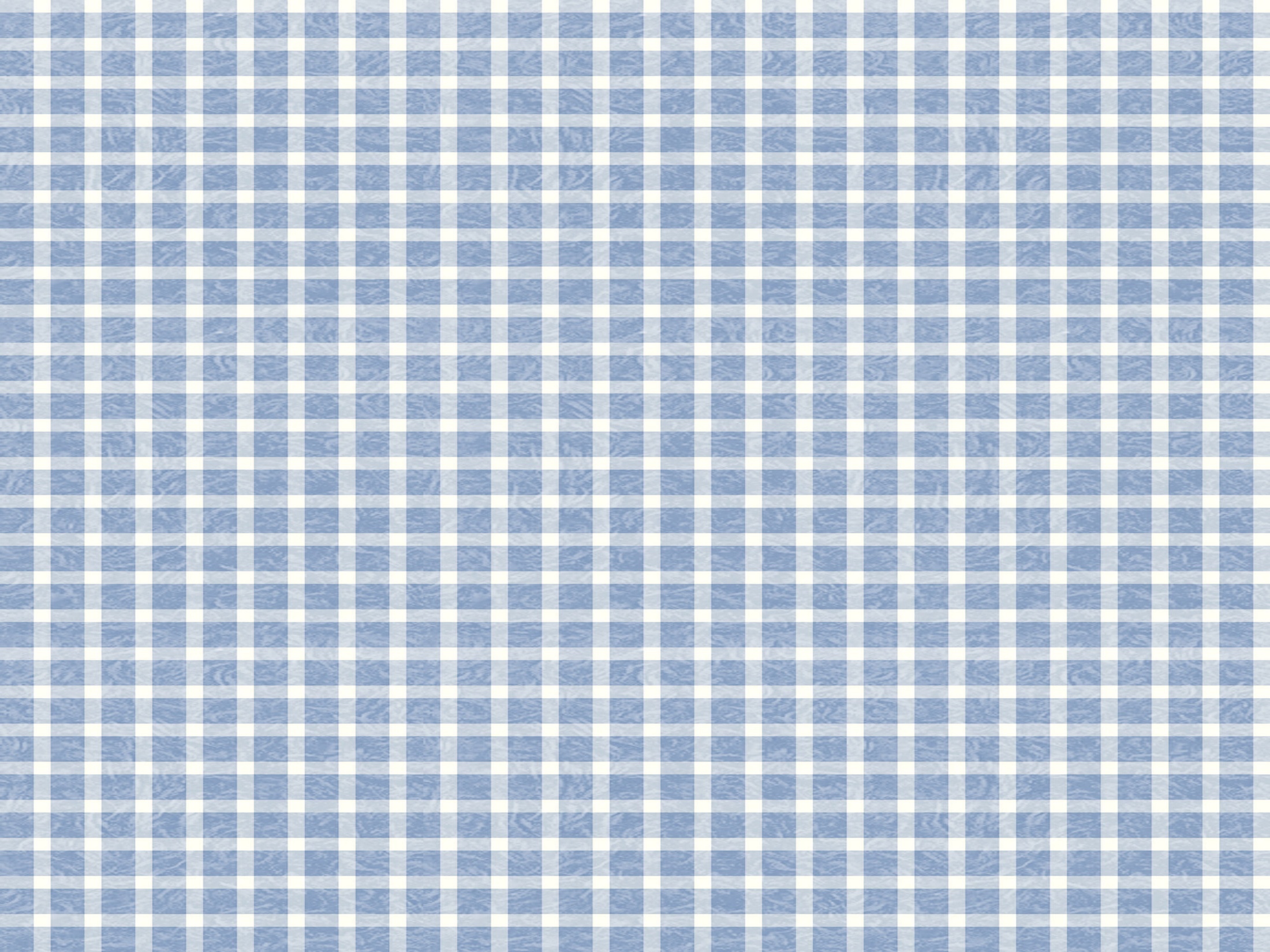 O  MUNDO  ESPIRITUAL
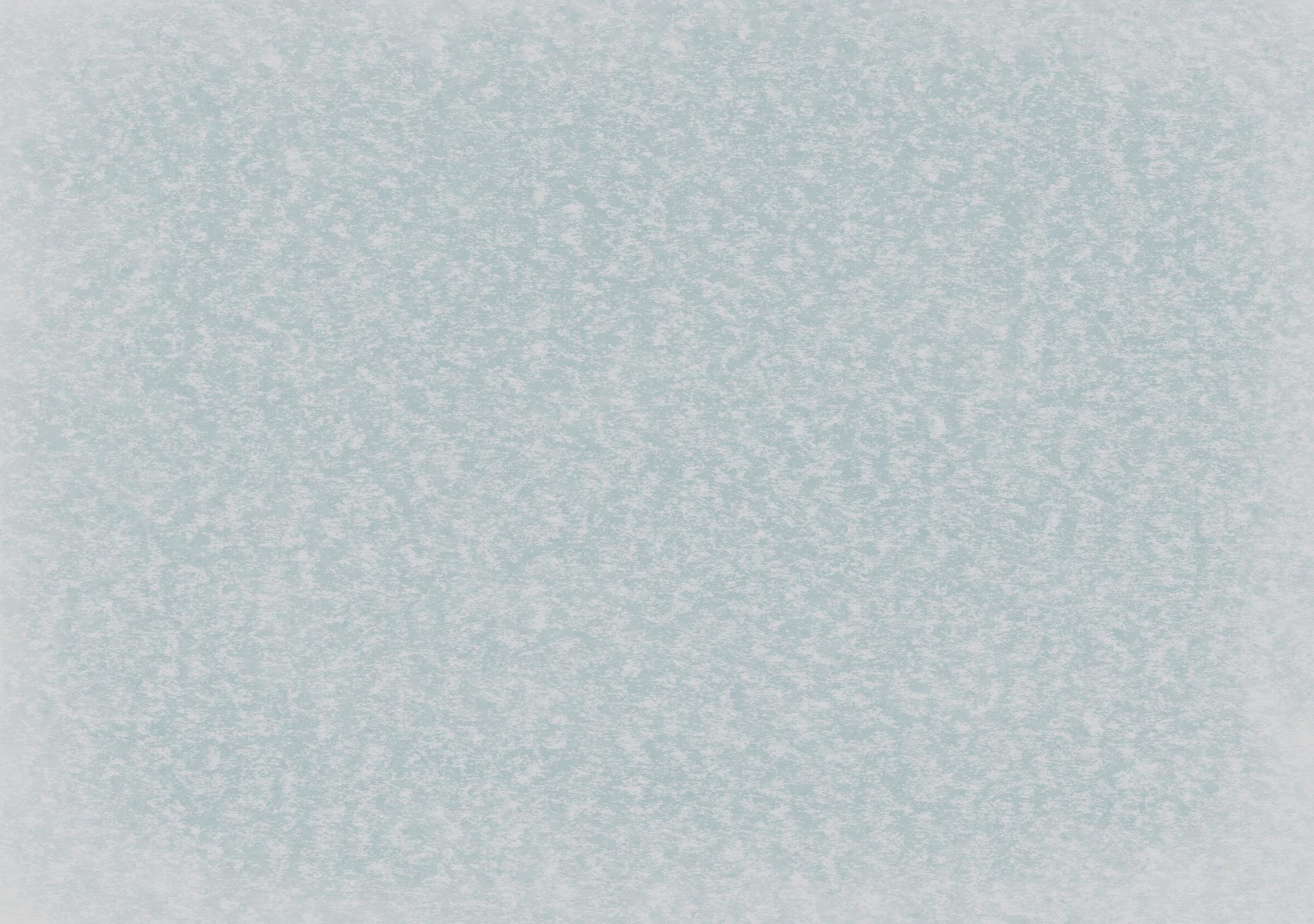 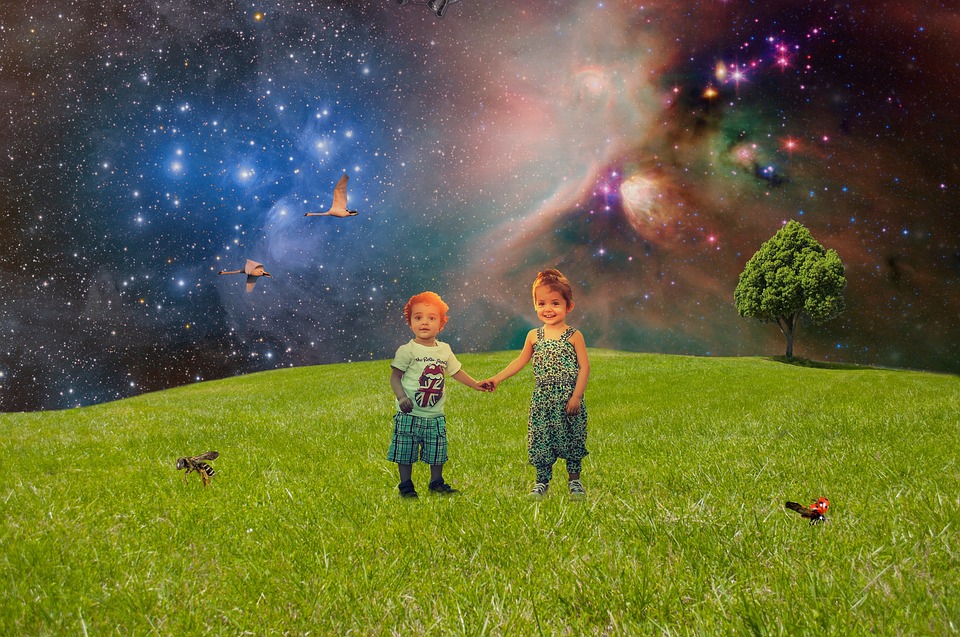 É  MOSTRADO  PELO  ESPIRITISMO
COMO:
FONTE  DE  IMENSIDADE  DE  FENÔMENOS  
ATÉ  HOJE  INCOMPREENDIDOS.
COISA  NATURAL  E  NÃO  SOBRENATURAL.
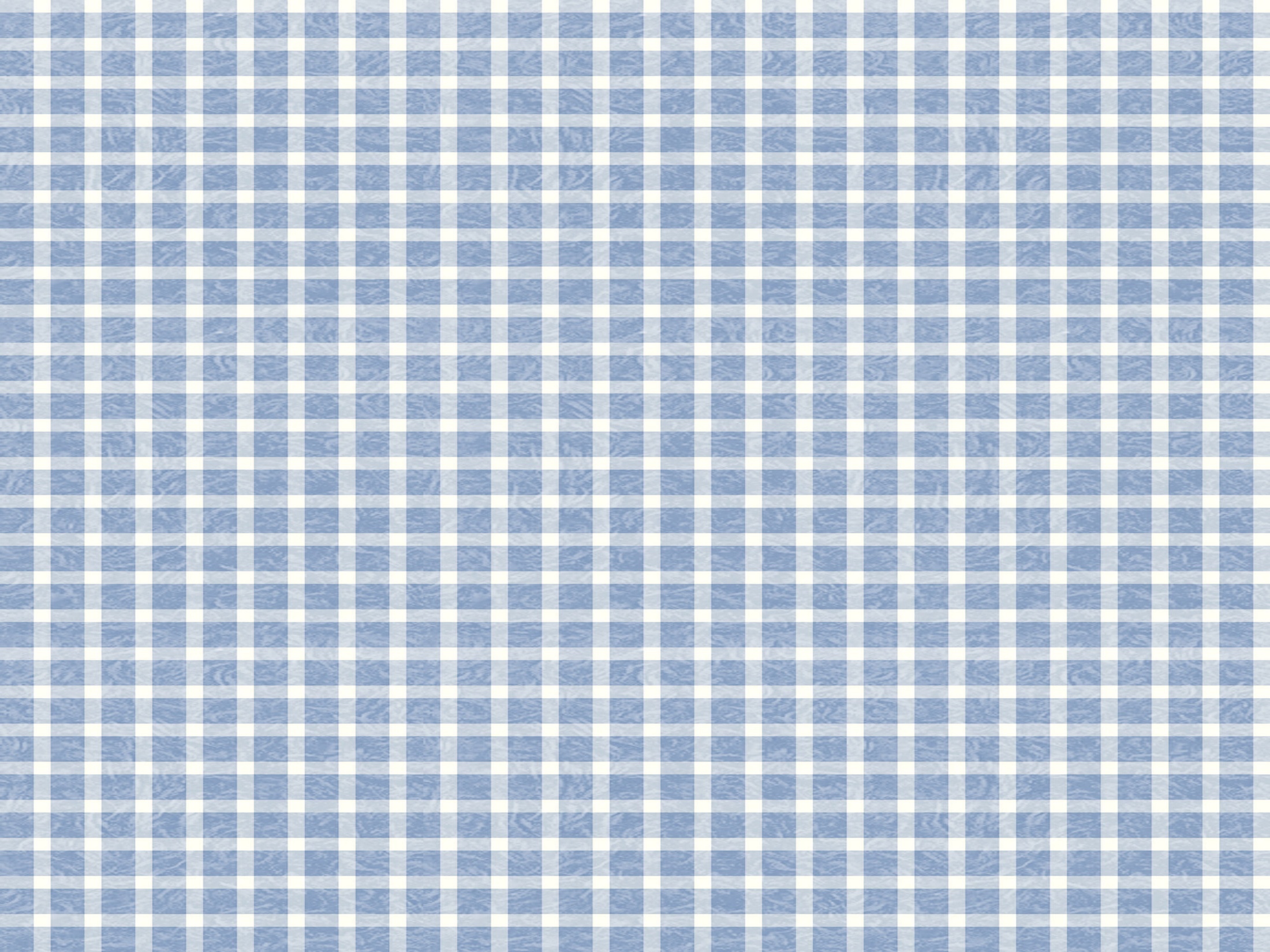 O  ESPIRITISMO
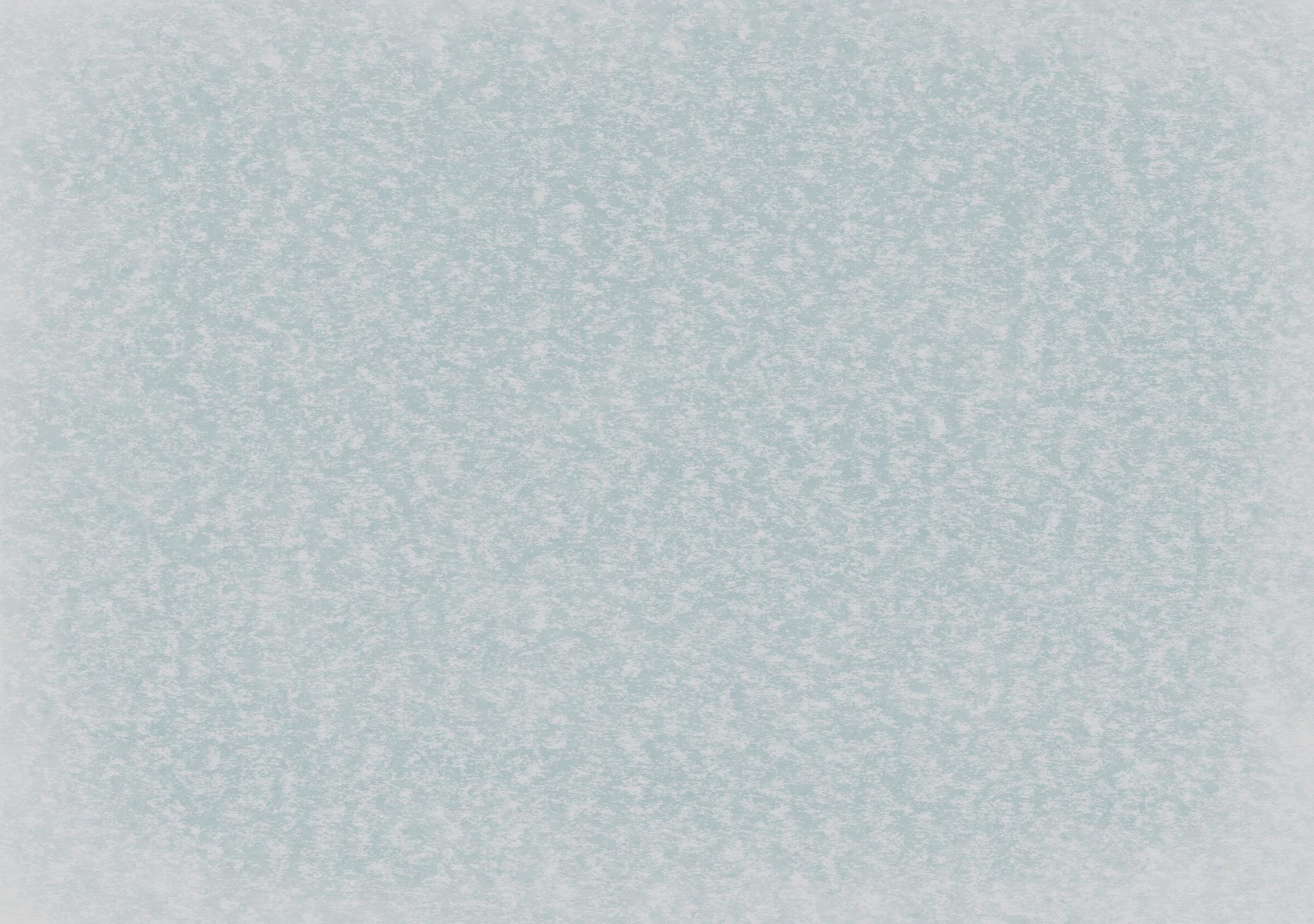 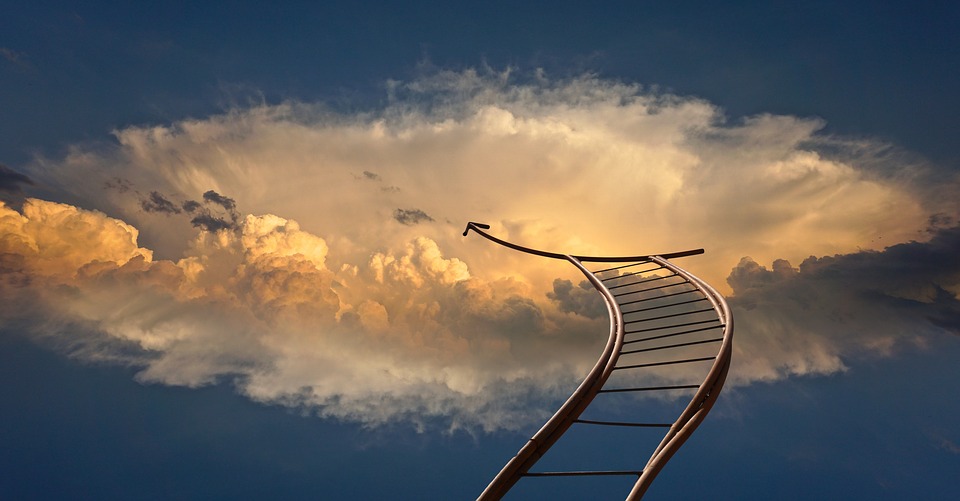 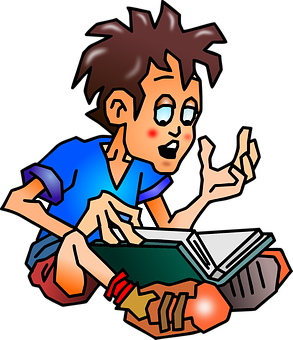 É  A  TERCEIRA  REVELAÇÃO  DA  LEI
DE  DEUS.
NÃO  TEM  A  PERSONIFICÁ-LO  NENHUMA  INDIVIDUALIDADE.
É  FRUTO  DO  ENSINO
 DADO  PELOS  ESPÍRITOS.
COMO  SE  DEU  A  TERCEIRA  REVELAÇÃO?
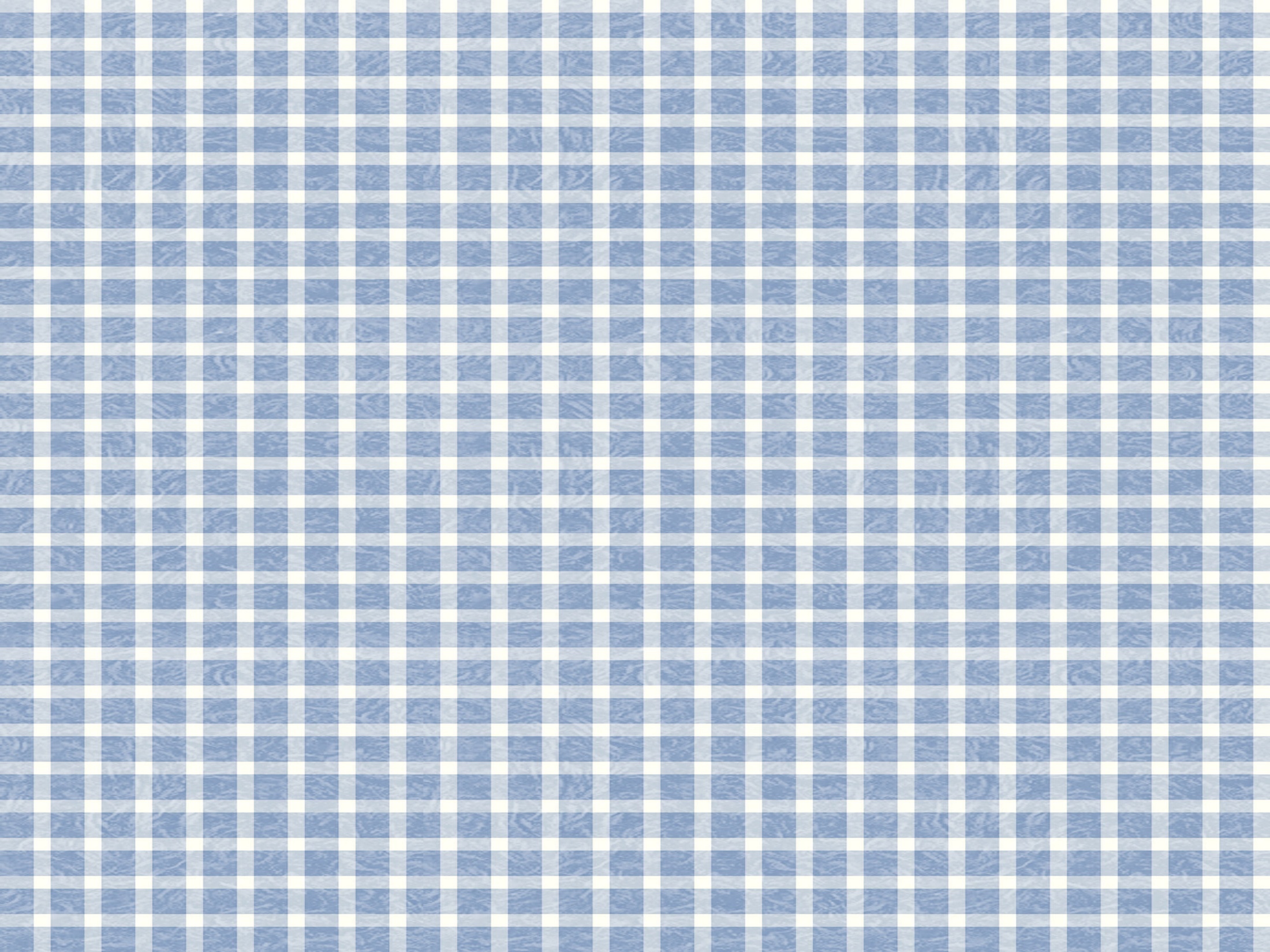 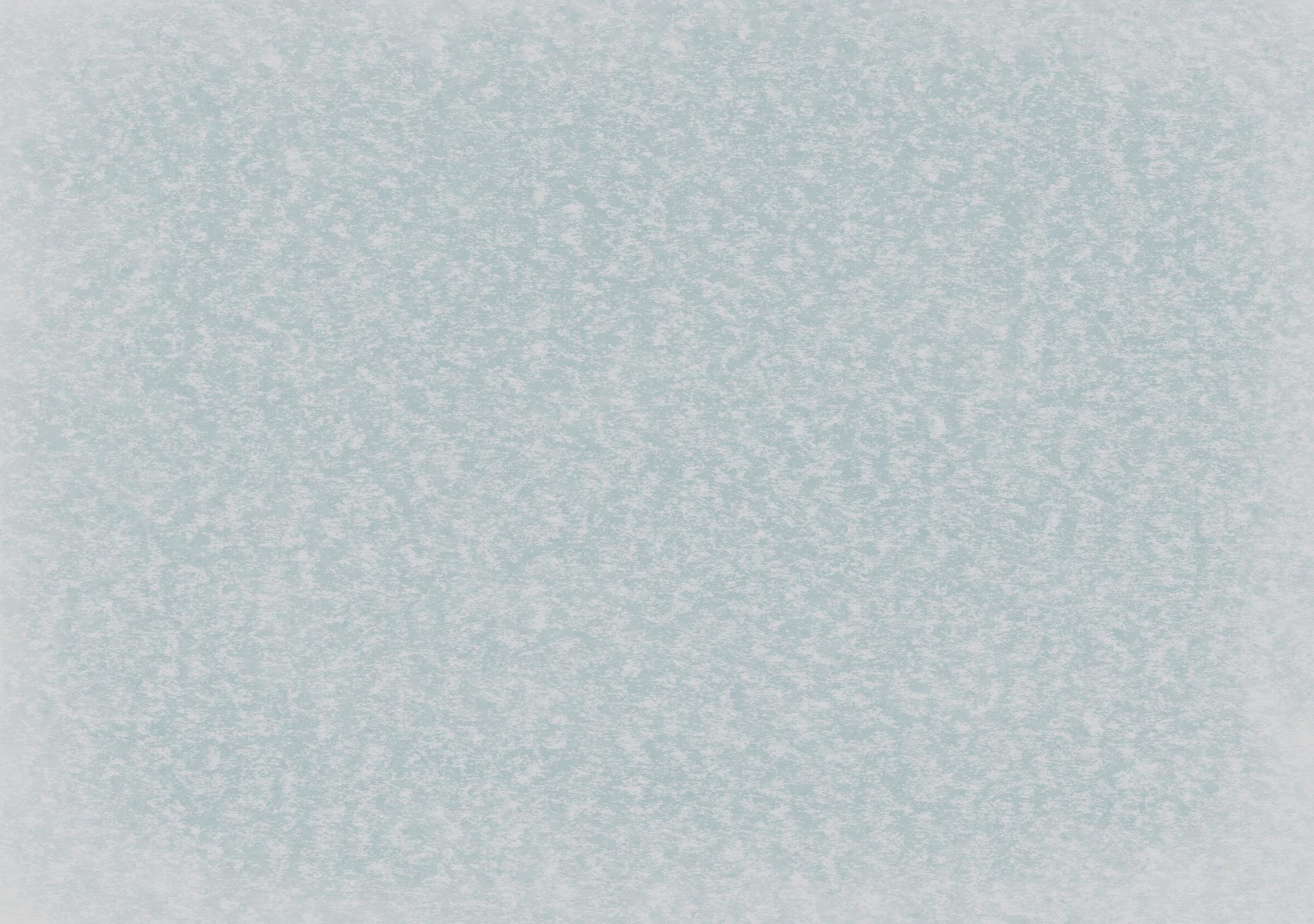 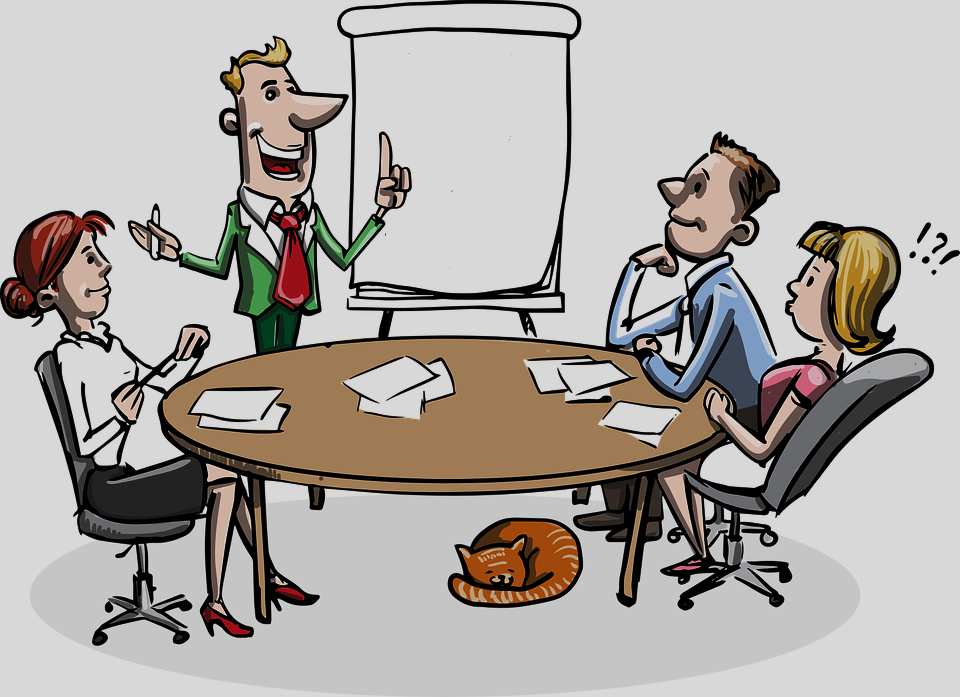 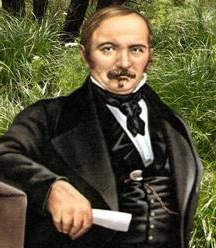 COUBE  A  ALLAN  KARDEC  A  MISSÃO  DE  OBSERVAR, ANALISAR,  COMPARAR  E  ORGANIZAR  METODICAMENTE  TODOS  OS  ENSINAMENTOS,
   LEIS  E  PRINCÍPIOS  TRAZIDOS  PELOS
  ESPÍRITOS,  REUNINDO-OS  NAS
  CINCO  OBRAS  DA  CODIFICAÇÃO.
OS  ESPÍRITOS  PASSARAM  A  SE  MANIFESTAR
EM  TODOS  OS  PONTOS  DA  TERRA  POR
MEIO  DE  UMA  MULTIDÃO  DE  MÉDIUNS.
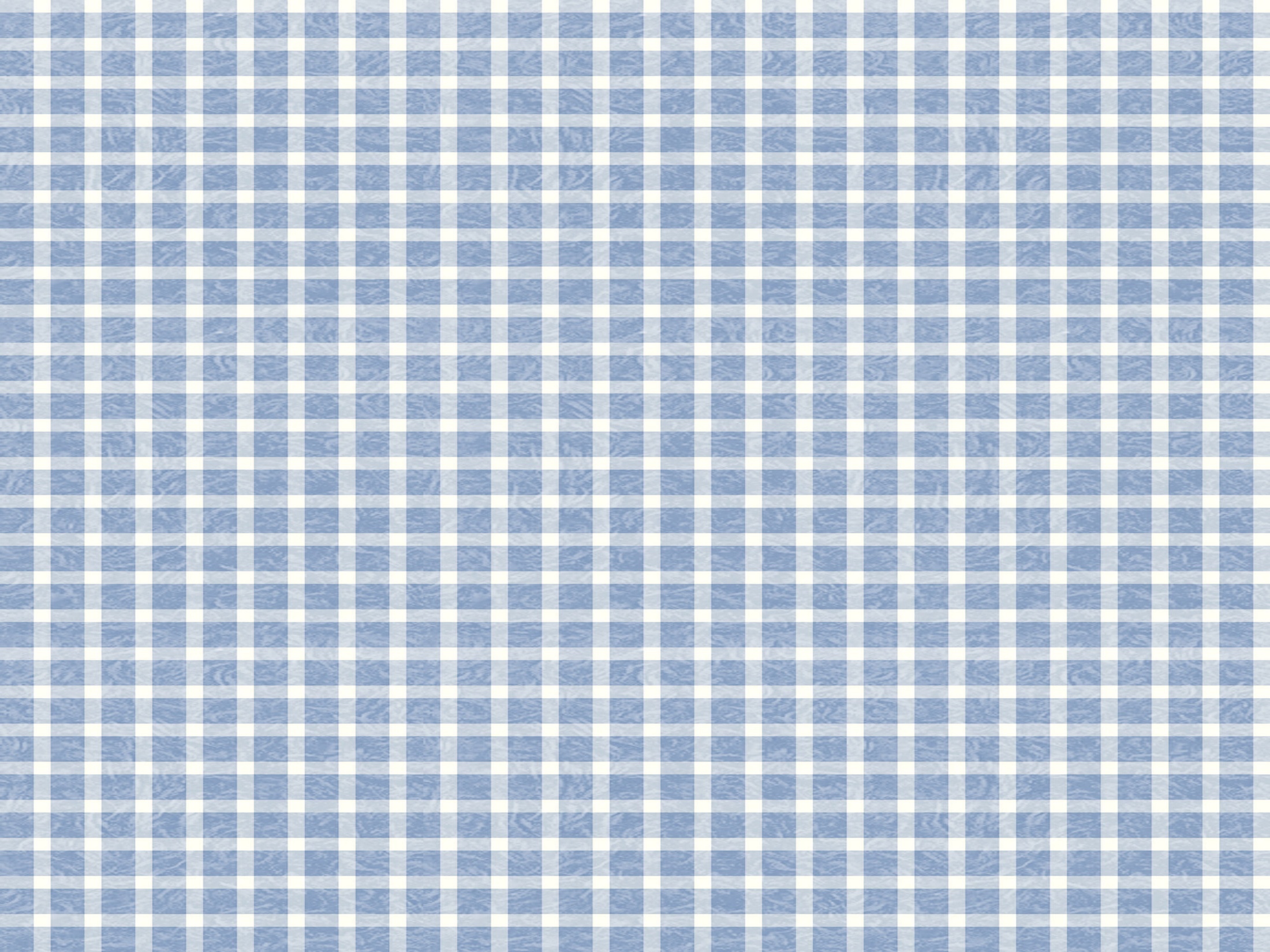 CONCLUSÃO
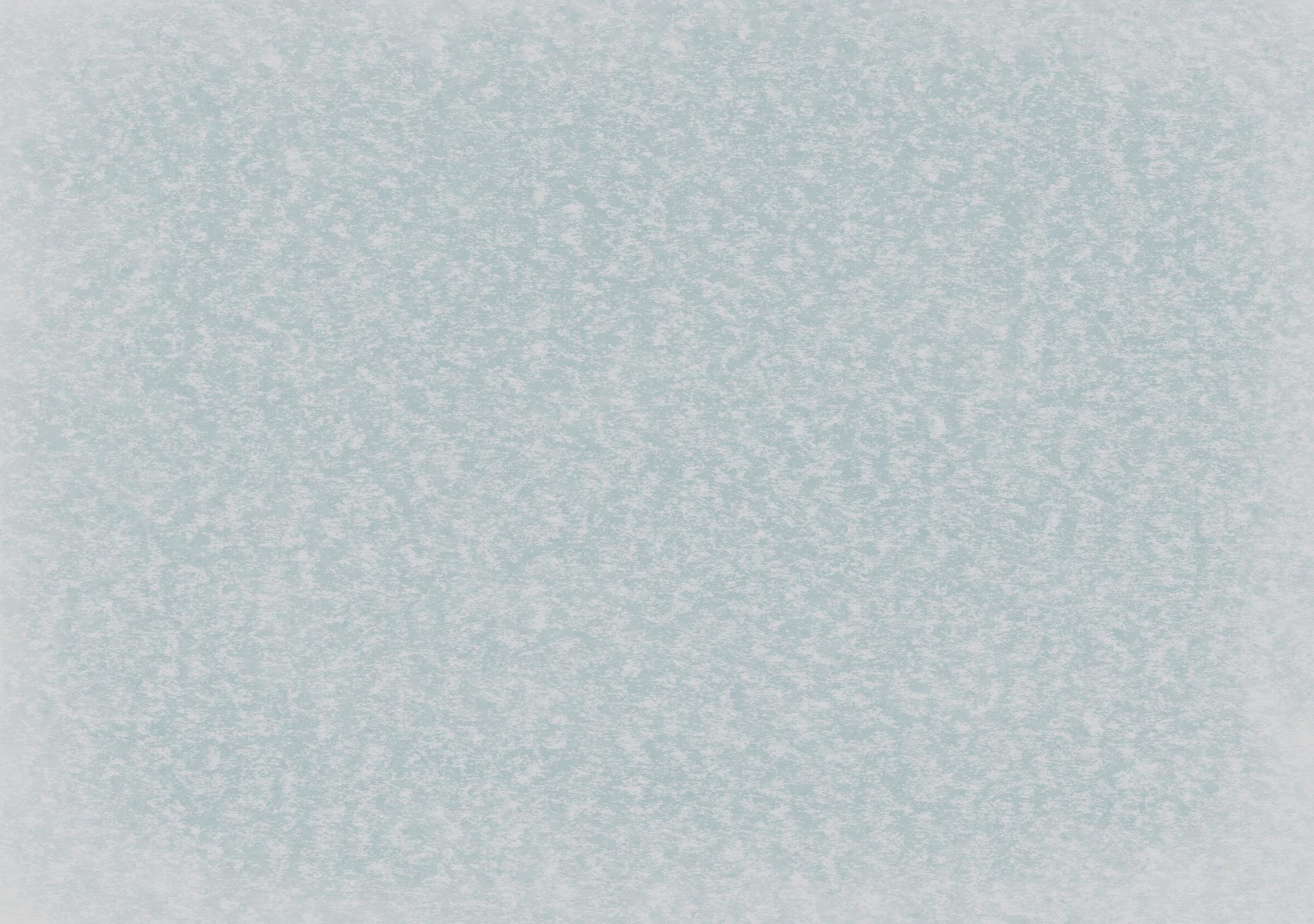 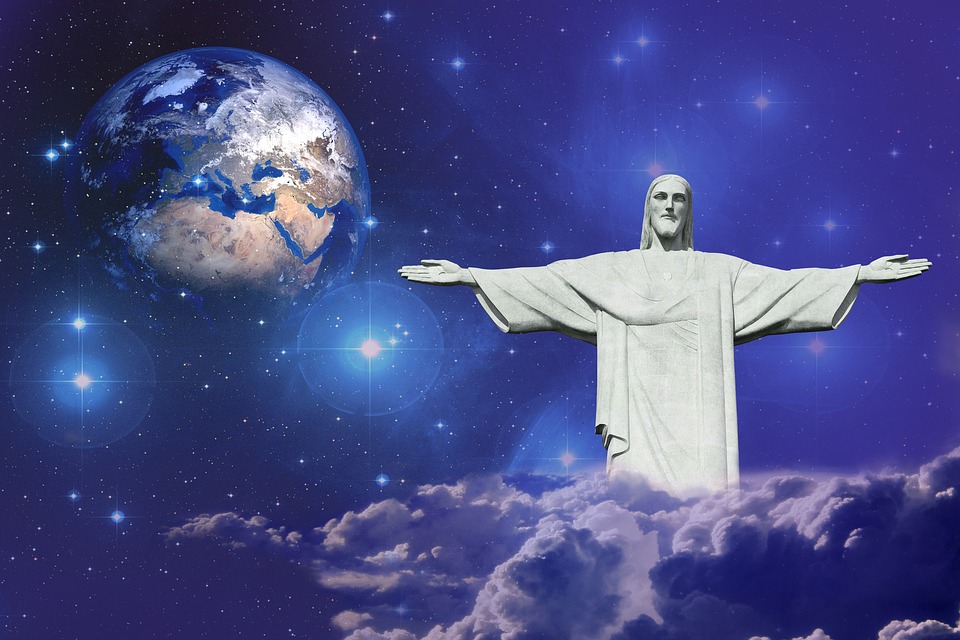 O  ESPIRITISMO
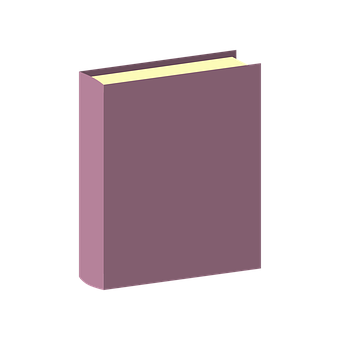 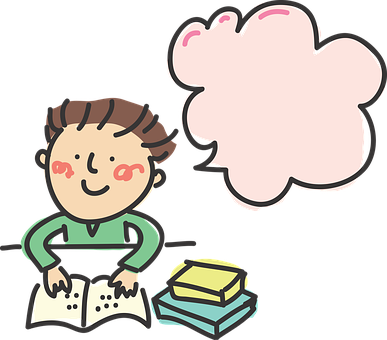 EVANGELHO
        DE
      JESUS
DESENVOLVE,  COMPLETA  E  EXPLICA,  DE  FORMA  CLARA,  O  QUE  FOI  DITO  SOB
A  FORMA  ALEGÓRICA.
É  O  CONSOLADOR  PROMETIDO,  
CONFORME  ELE  ANUNCIOU.
É  OBRA  DO  CRISTO  
QUE  PRESIDE  À  REGENERAÇÃO  DA  TERRA.
NADA  ENSINA  EM  CONTRÁRIO  AO  QUE  O  CRISTO  ENSINOU.
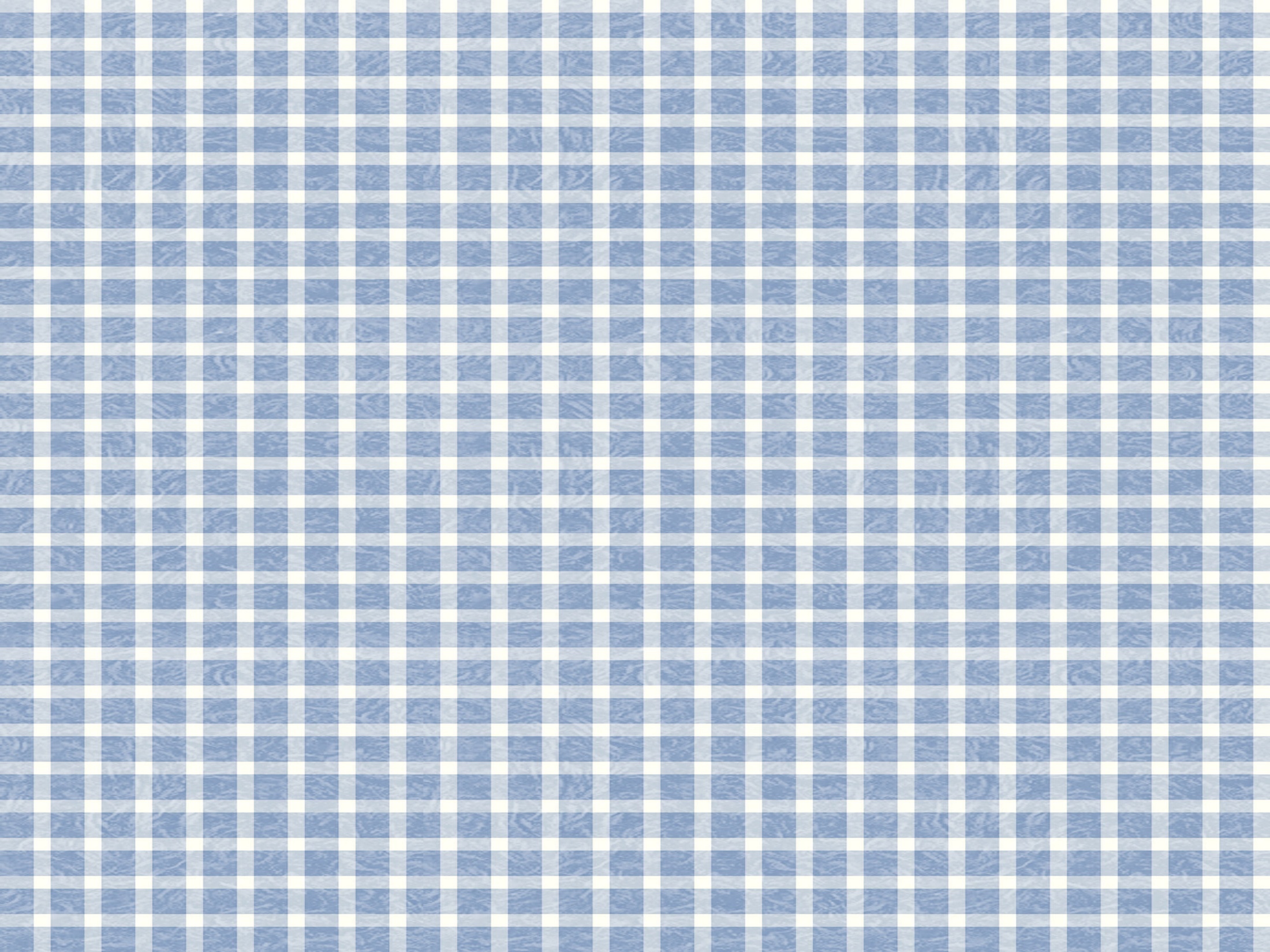 PARA  A  GENTE  PENSAR...
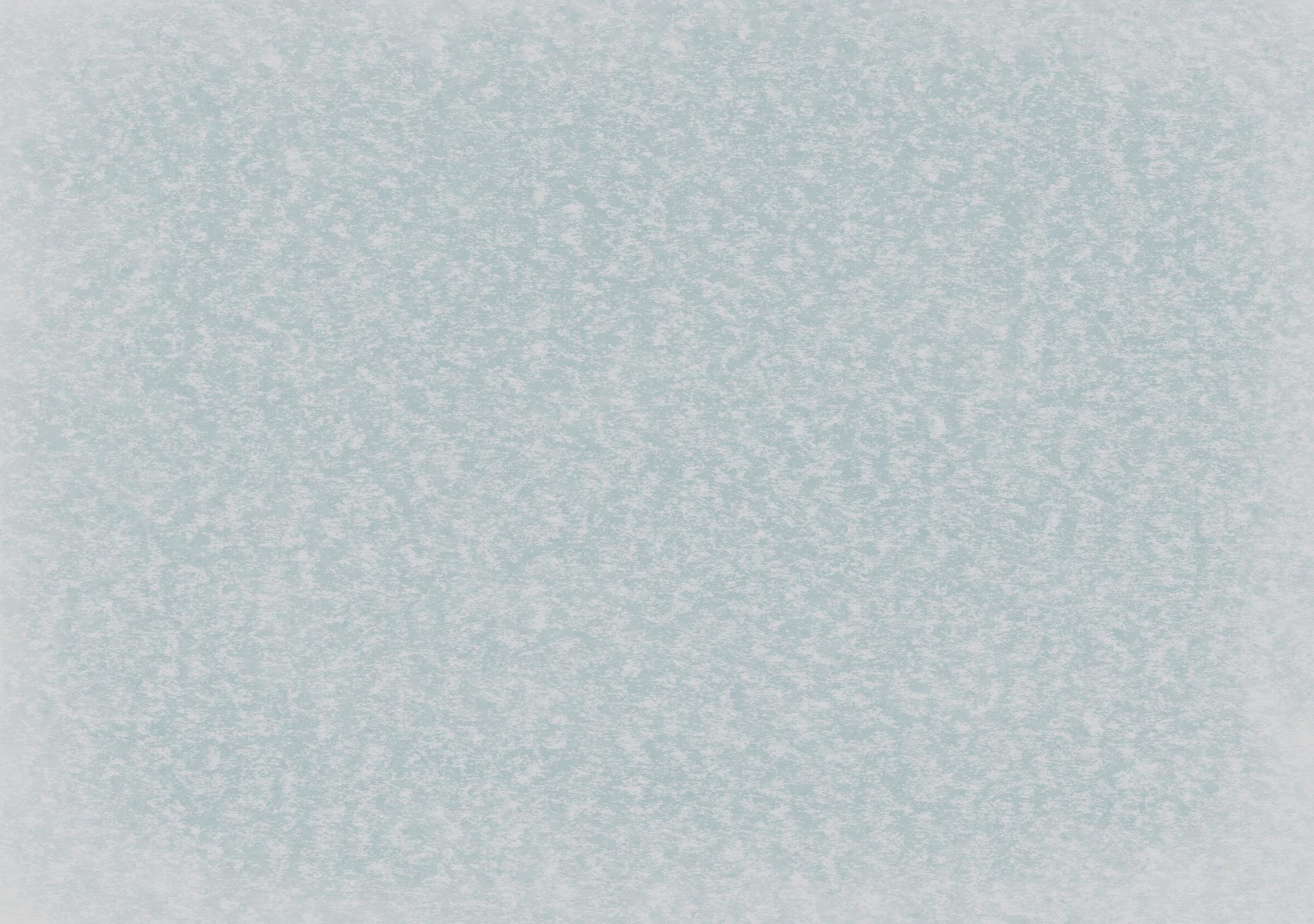 DE  ACORDO  COM  NOSSOS  ESTUDOS  COLOQUE  V (verdadeiro)
                 E  F (falso)  PARA  AS  FRASES  ABAIXO:
(   ) O Espiritismo é a Terceira revelação de acordo com as Leis de Deus.
(   ) O Espiritismo não revelou a natureza do Mundo espiritual.
(   ) Para o Espiritismo o Mundo Espiritual é uma coisa natural.
(   ) O Espiritismo é fruto do Ensino dado pelos Espíritos.
(   ) A Terceira Revelação da Lei de Deus foi repassada pelos homens
      da Terra.
(   ) Coube aos Espíritos codificarem a Doutrina Espírita.
(   ) Allan Kardec organizou metodicamente os Ensinos trazidos
      pelos Espíritos.
(   ) Todos os Ensinos do Espiritismo estão de acordo com os Ensinos
      do Cristo.
(   ) Assim como o Cristo, o Espiritismo repassou os Ensinos de forma 
      alegórica.
(   ) O Espiritismo é o Consolador Prometido.
V
F
V
V
F
F
V
V
F
V